So you Want to use
Motic Images Plus
Dazzle your students!
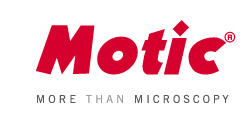 Earn millions!
Impress that special someone!
Get Started:
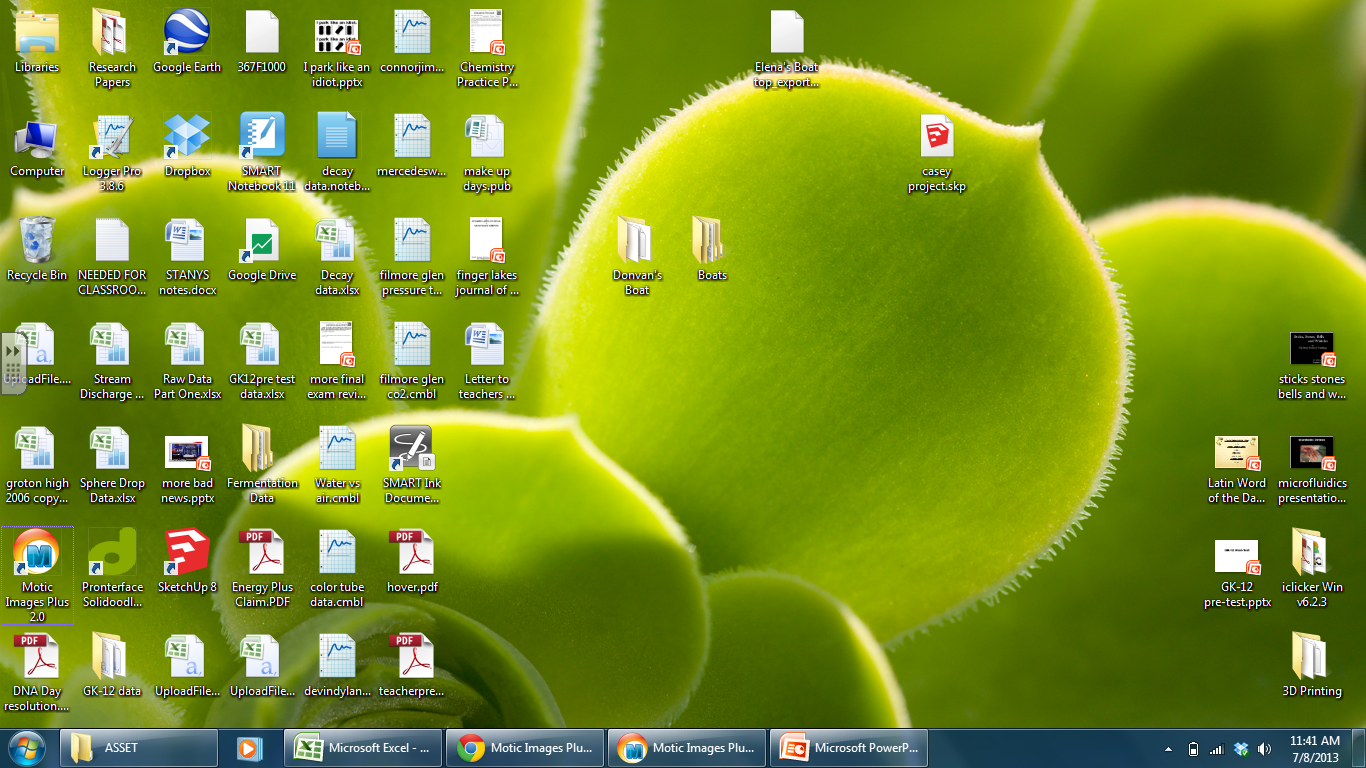 Open the program by clicking on this icon
The Main Screen:
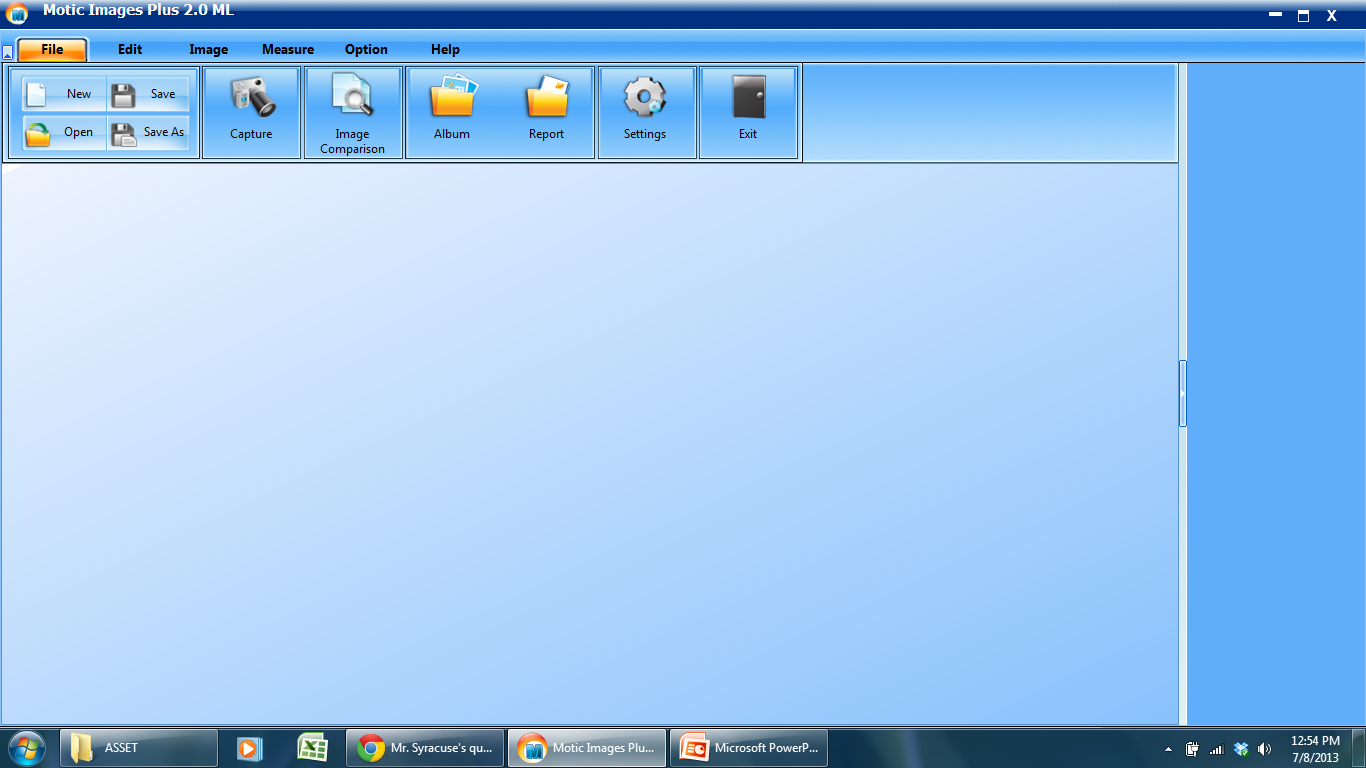 The File Tab:
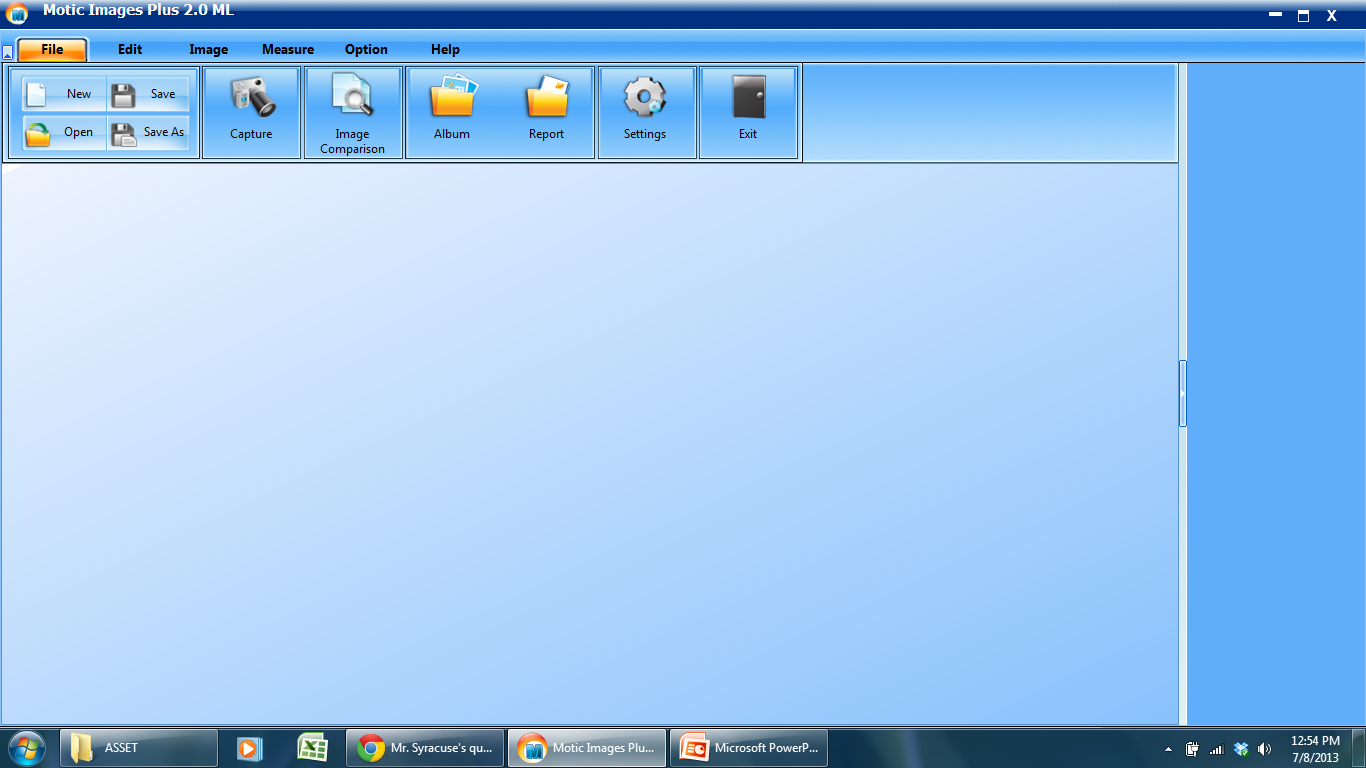 Click to get the live feed from your ‘scope
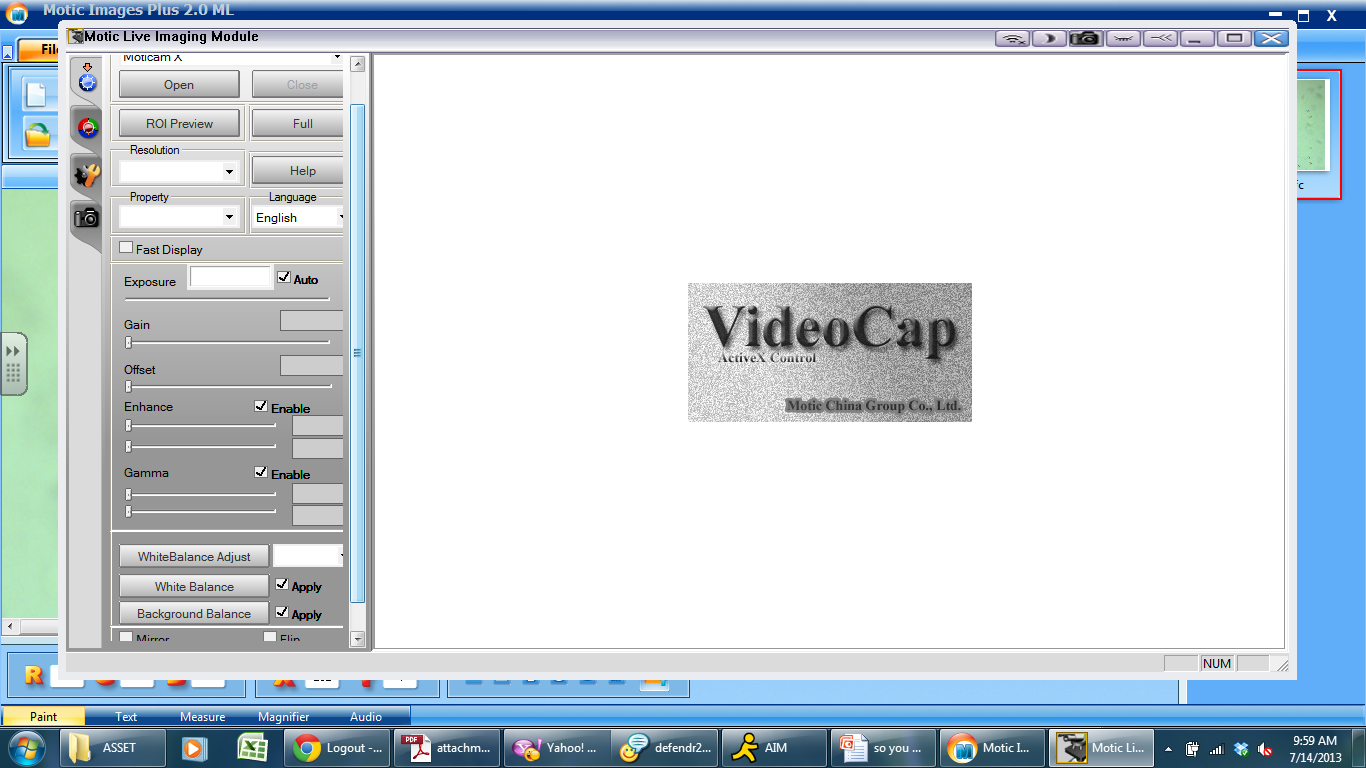 Enable all “auto” options for best picture quality.
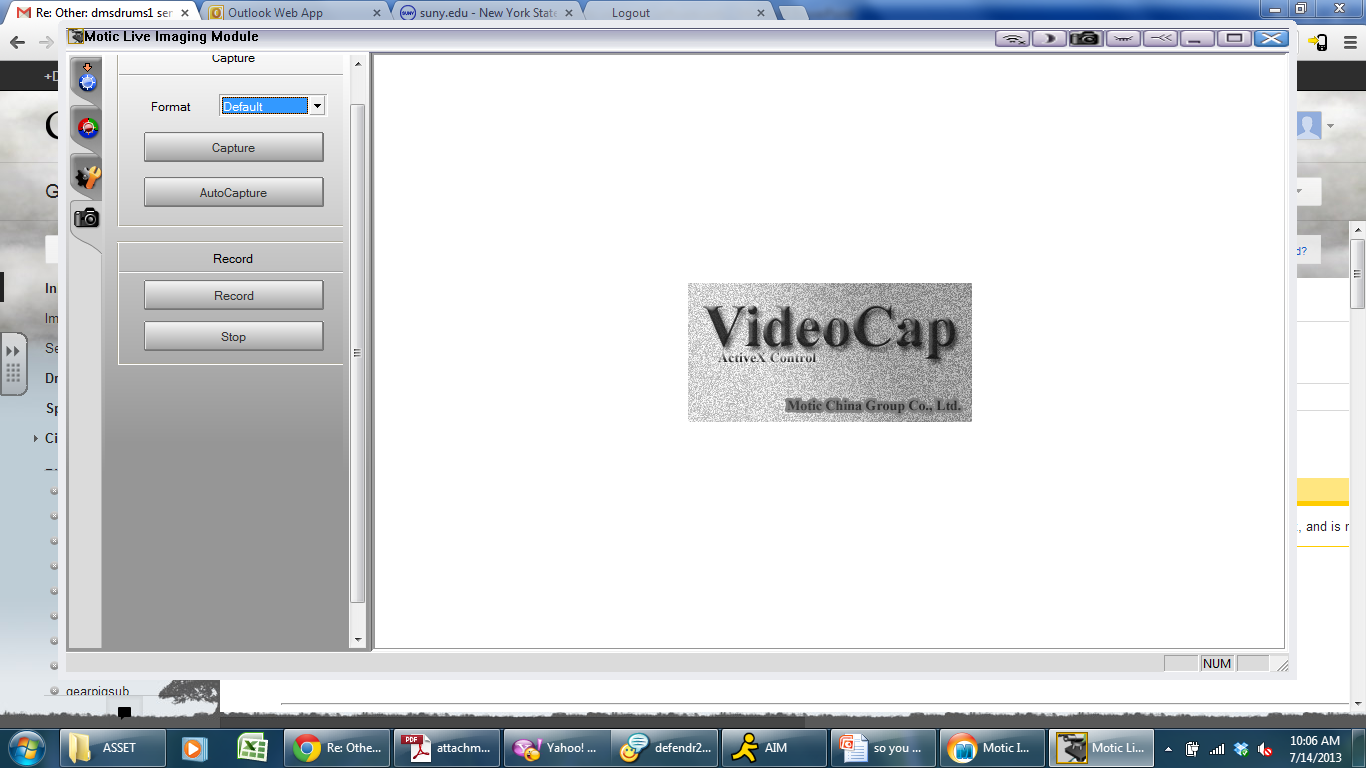 Capture still pictures or video.  Just click!

Or right-click the live image to capture.
The File Tab:
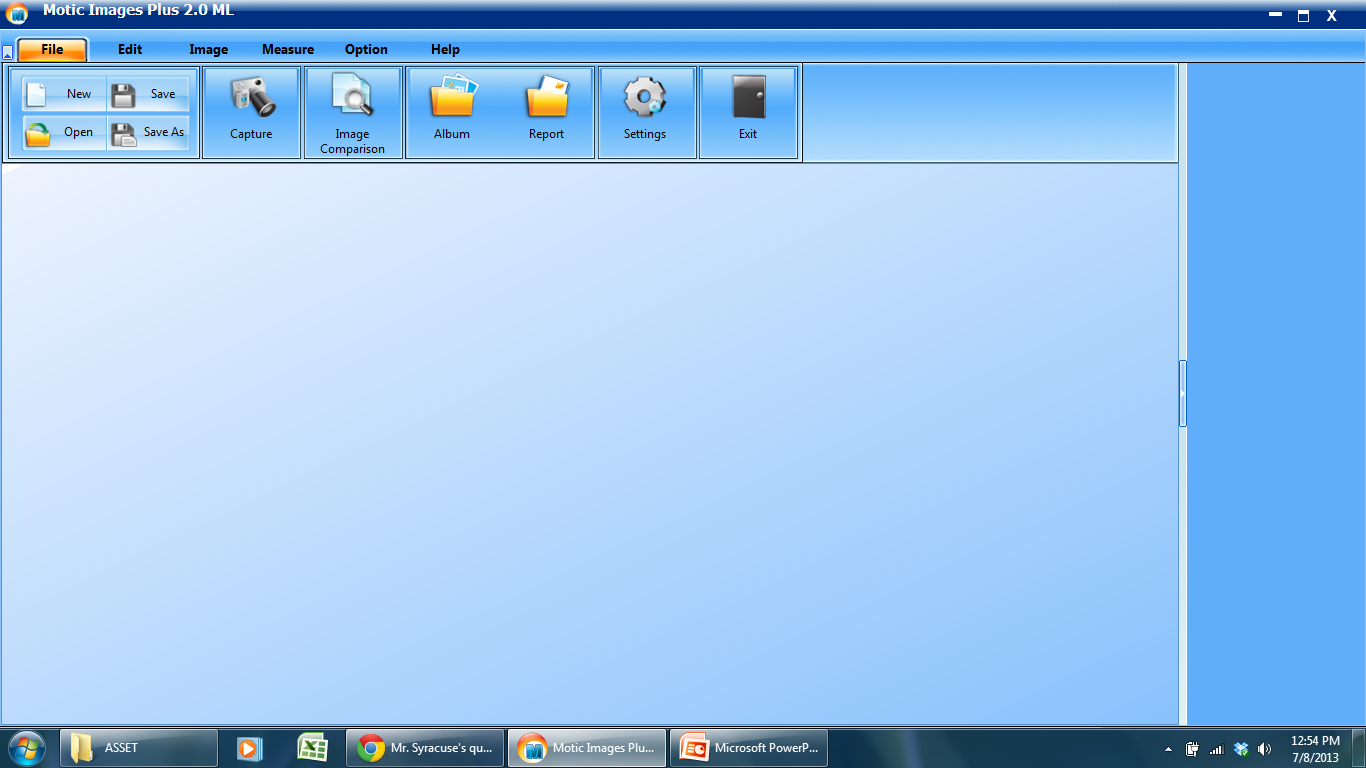 Click to compare two previously-captured images side-by-side
Drag images into comparison window to view them.
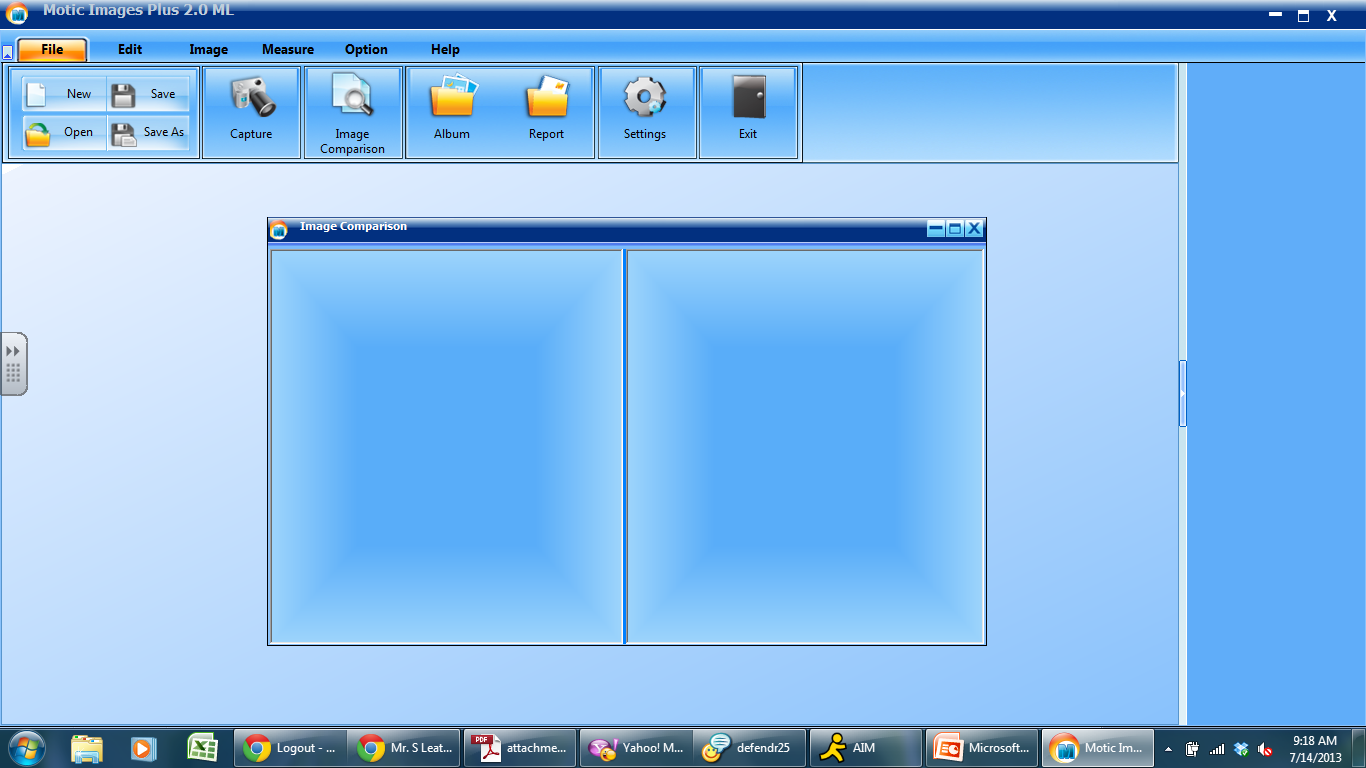 The File Tab:
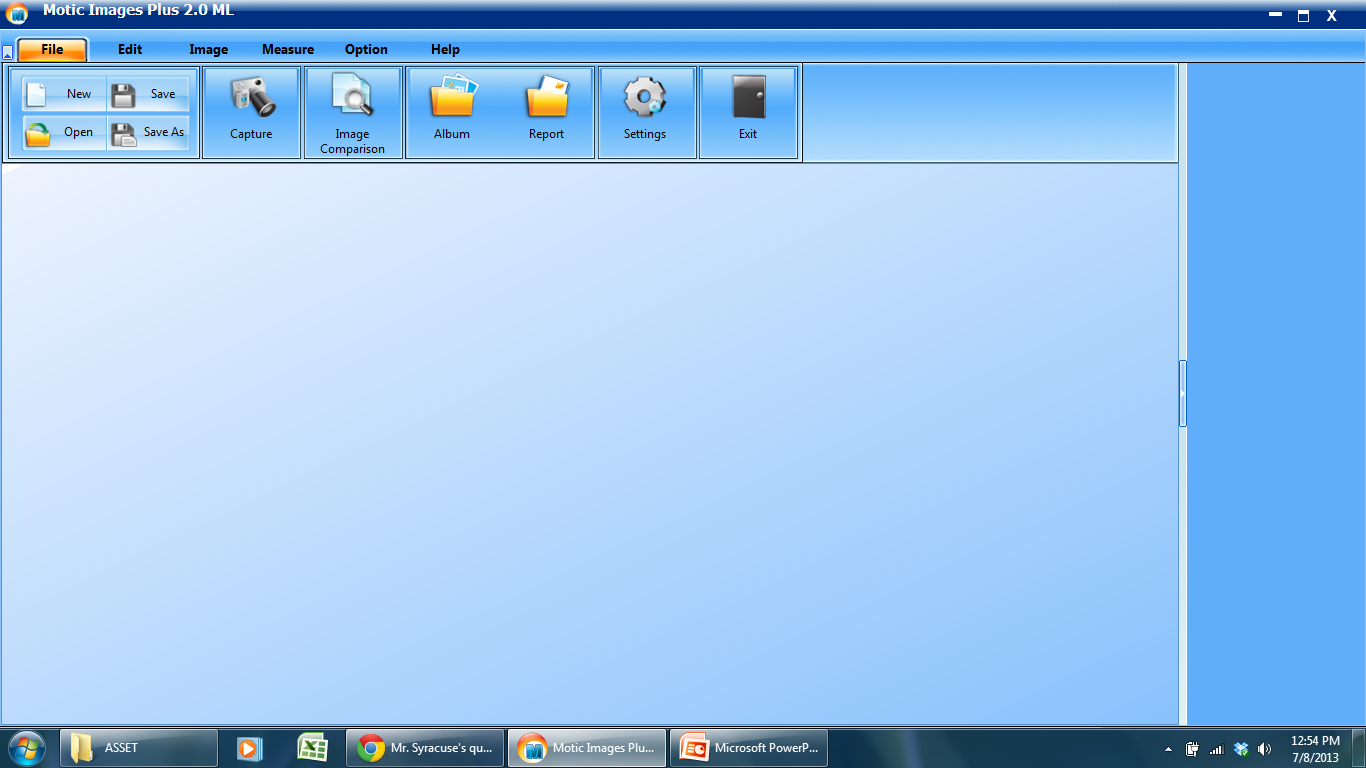 See where all your captured images are saved
The File Tab:
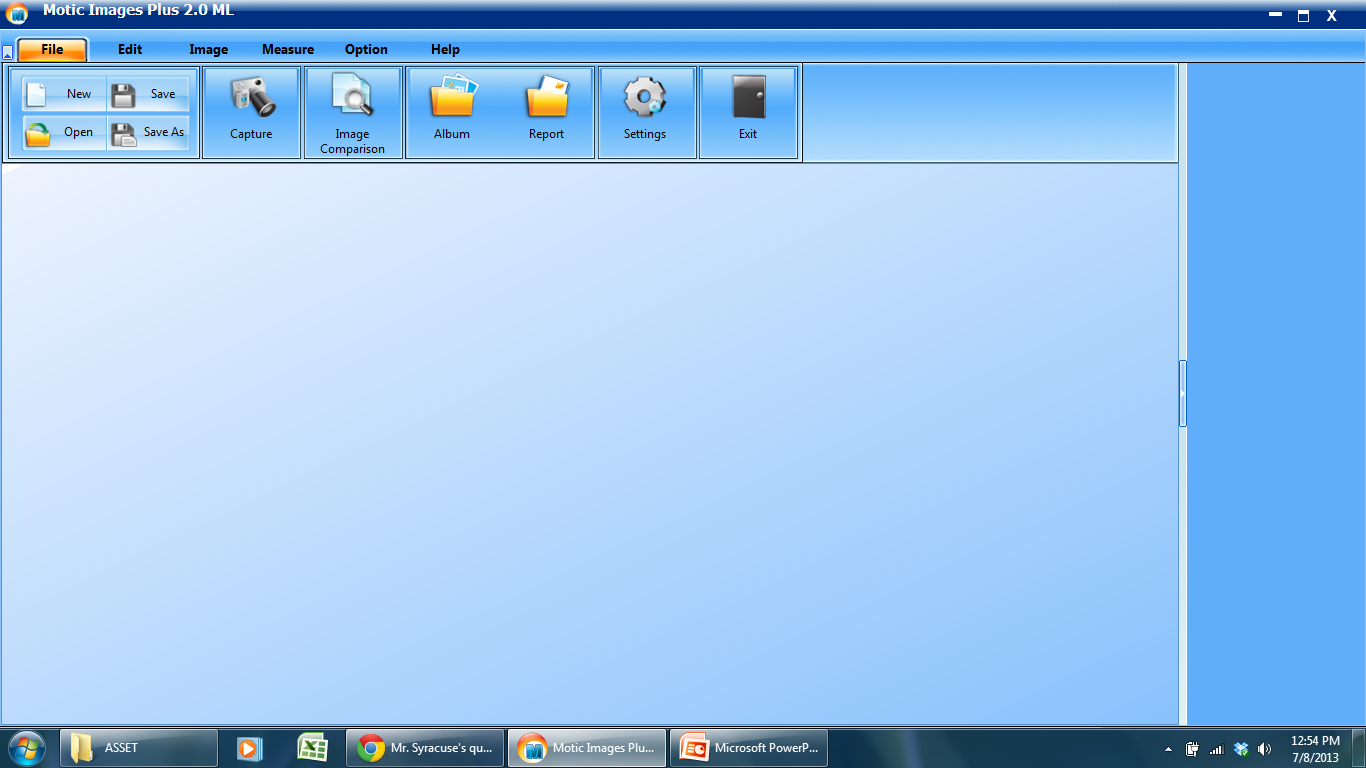 Adjust auto-capture settings, and the file type of your captures.
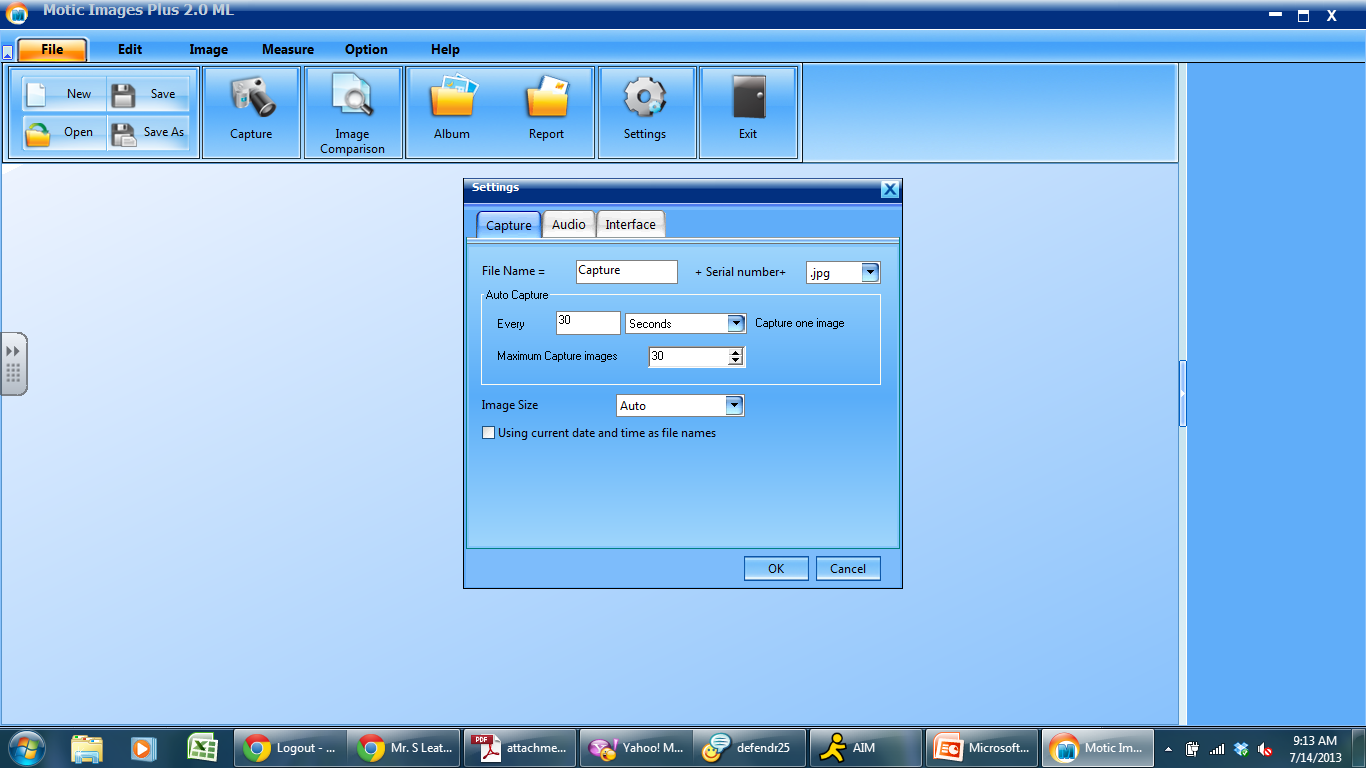 Set file type
Auto capture frequency
The Edit Tab:
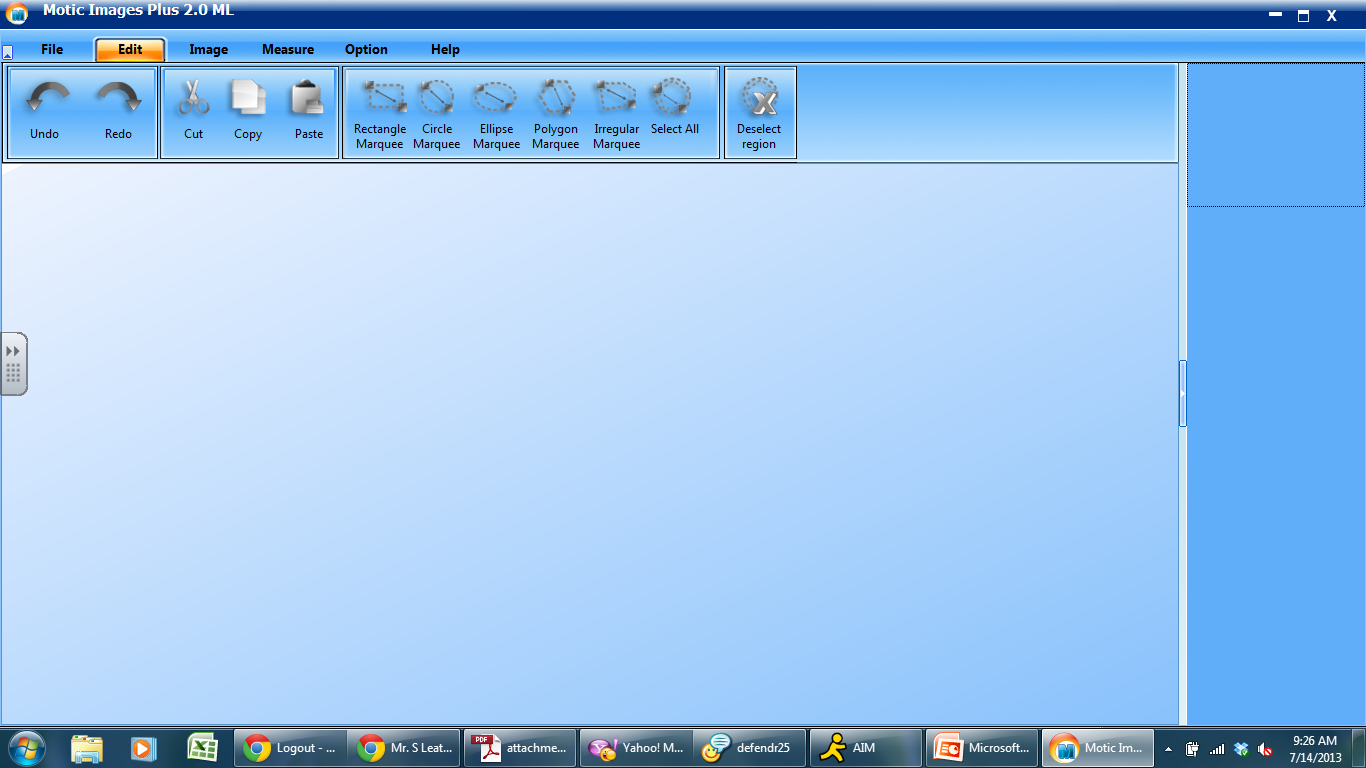 Same functions as in Microsoft word…
The Edit Tab:
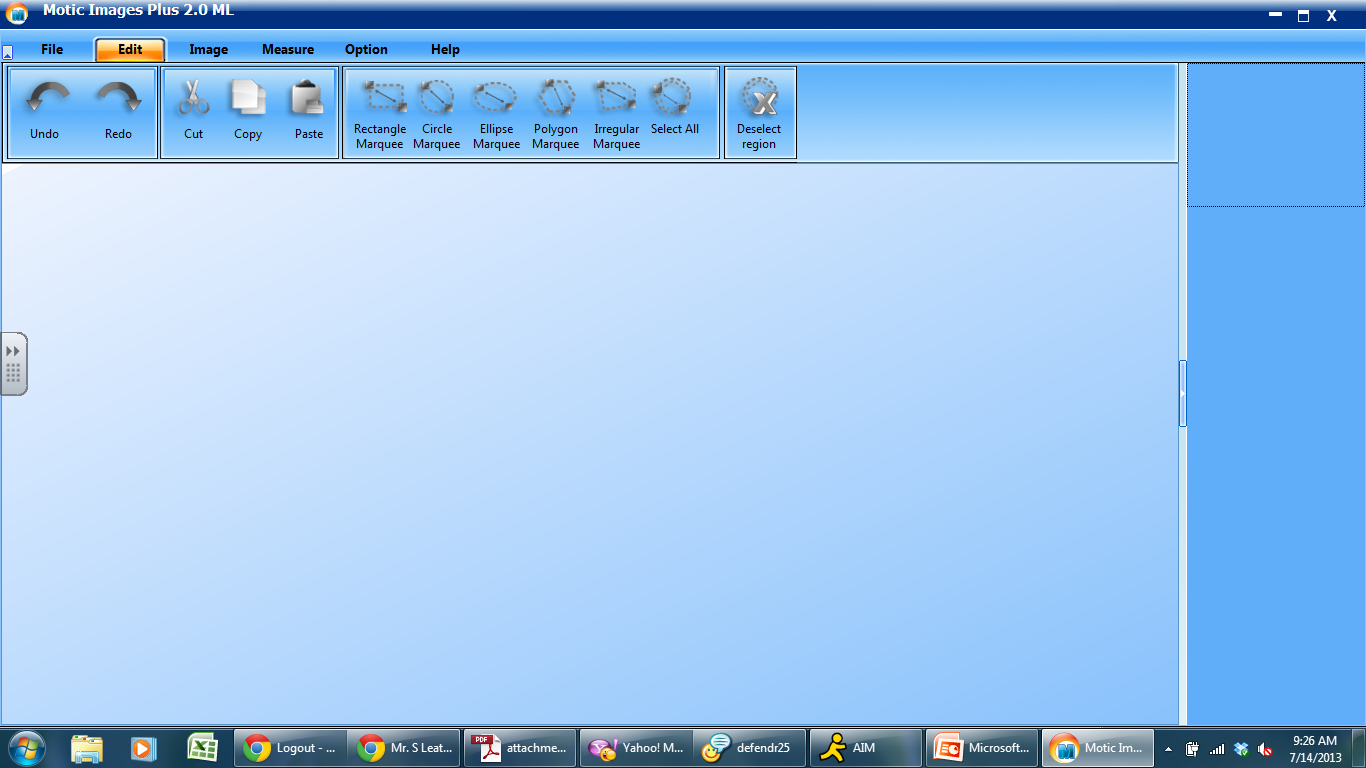 Put a shape around a part of your image to point it out to students
The Image Tab:
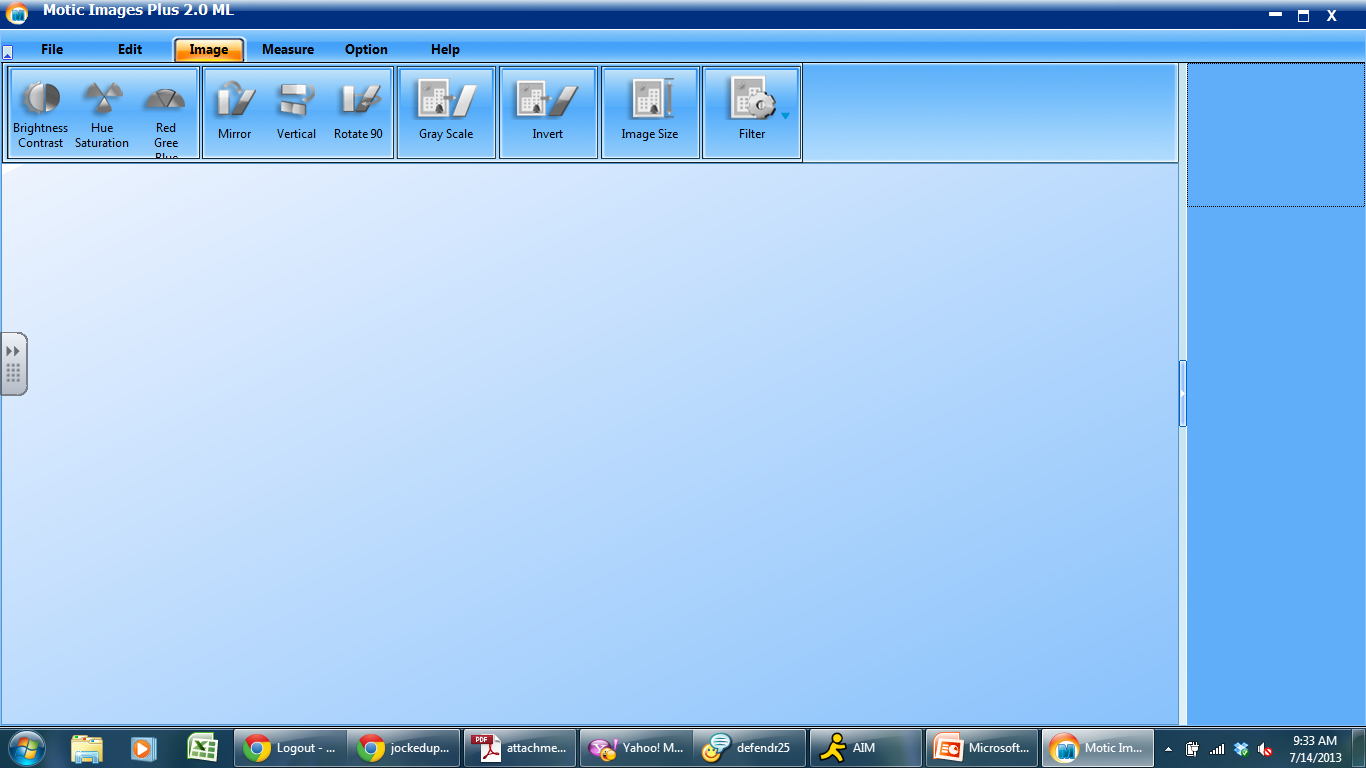 Adjust color settings
The Image Tab:
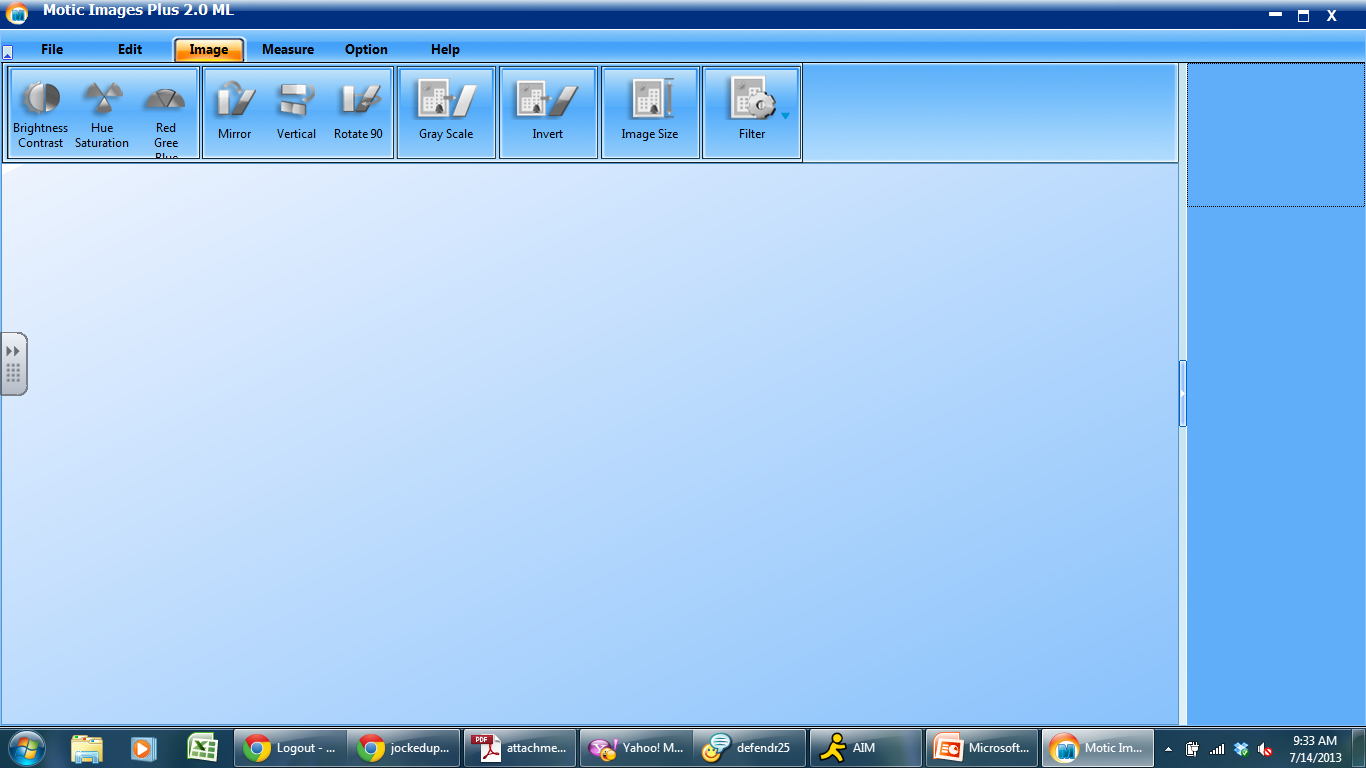 Reverses colors for better contrast
The Image Tab:
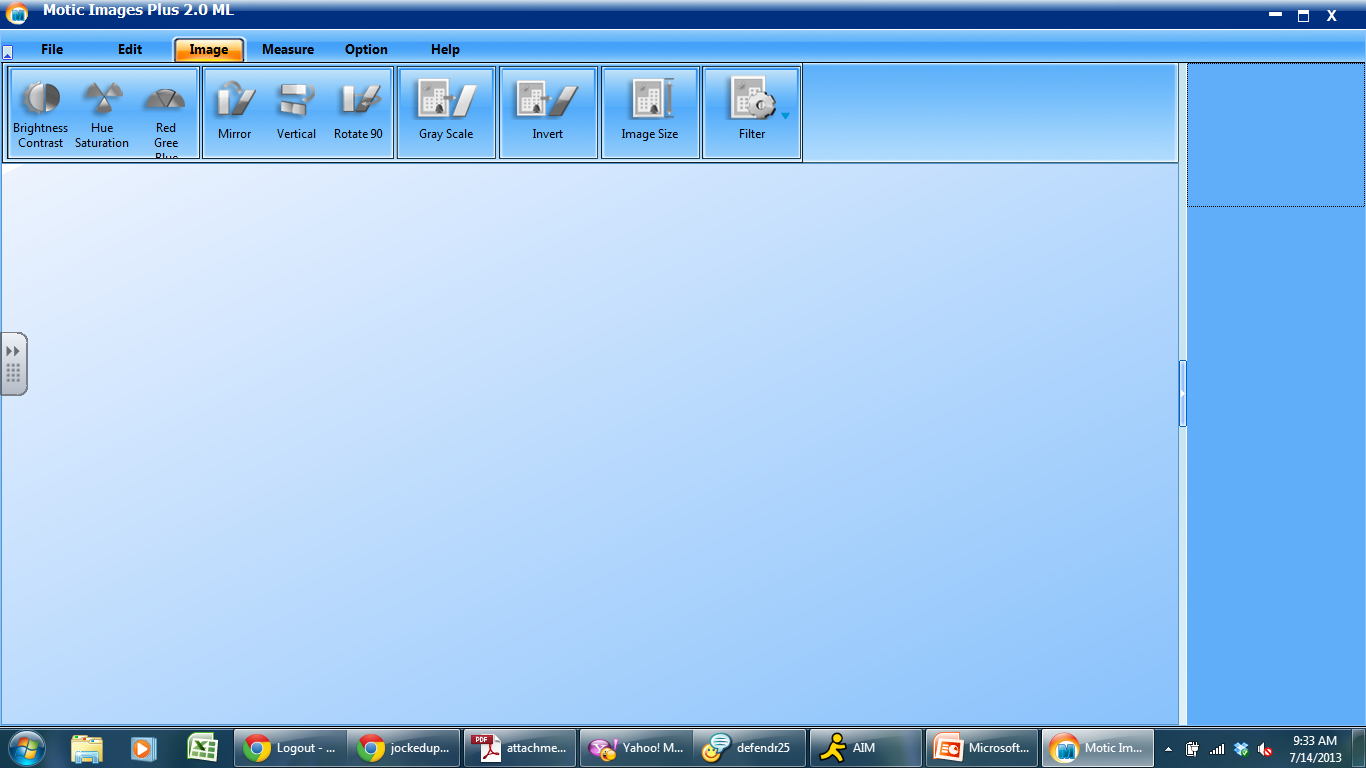 Add filters to count cells, increase contrast, view organelles…
The Measure Tab:
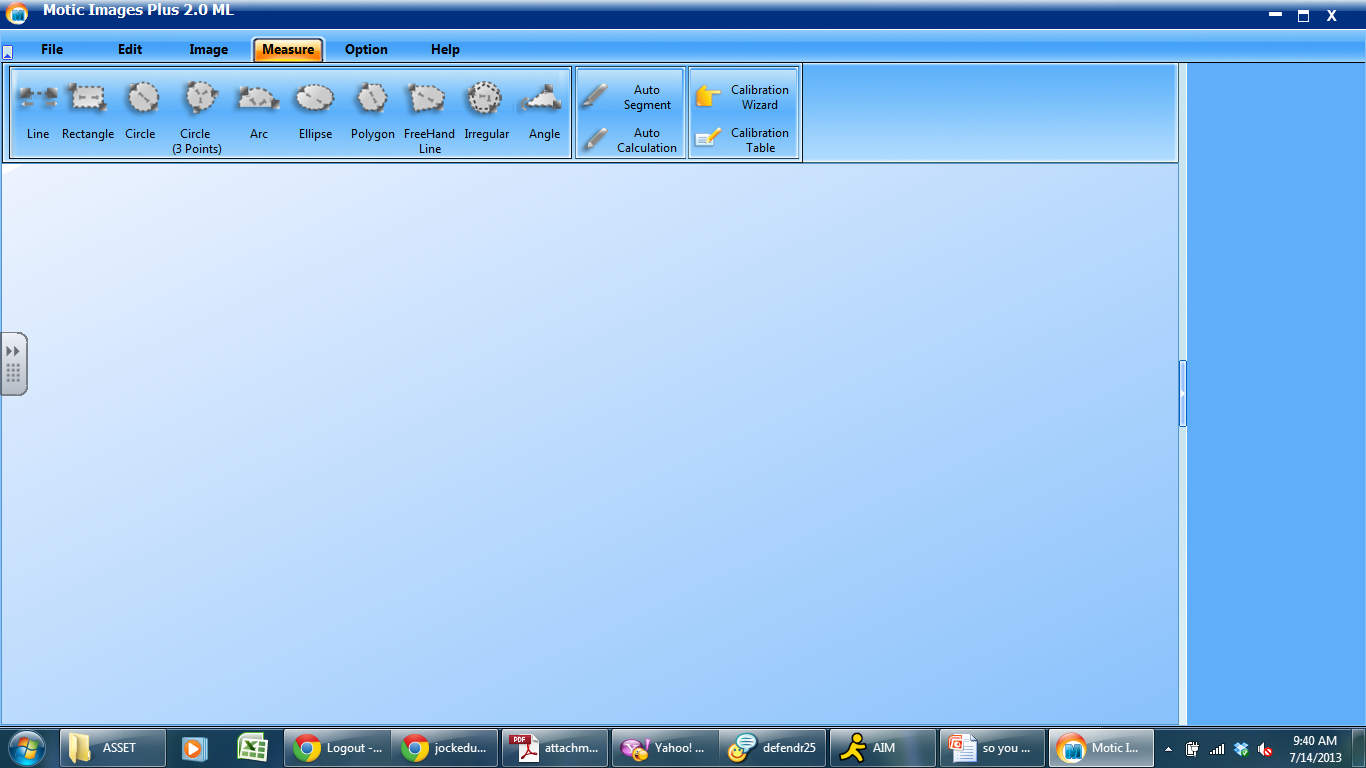 Different shapes you can measure.
The Measure Tab:
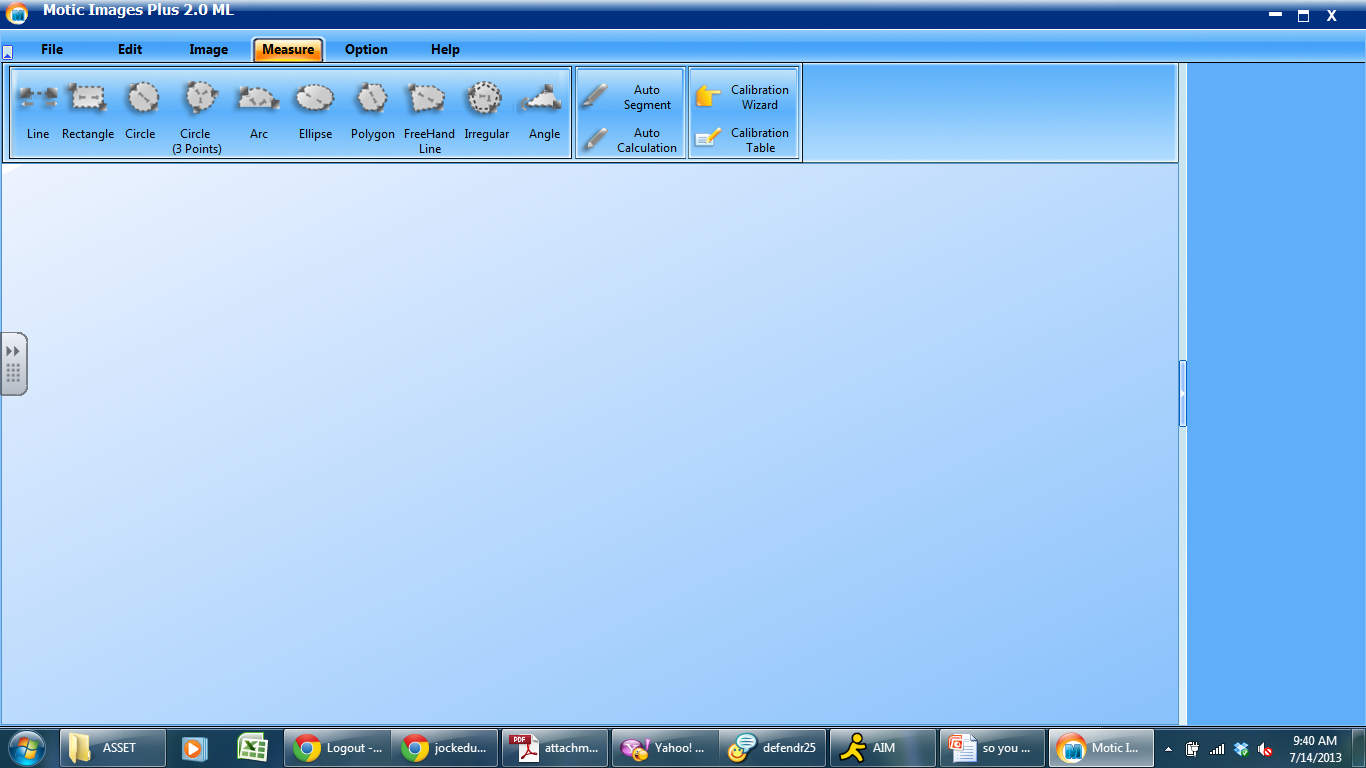 First, you must tell your computer how many micrometers there are in one pixel.
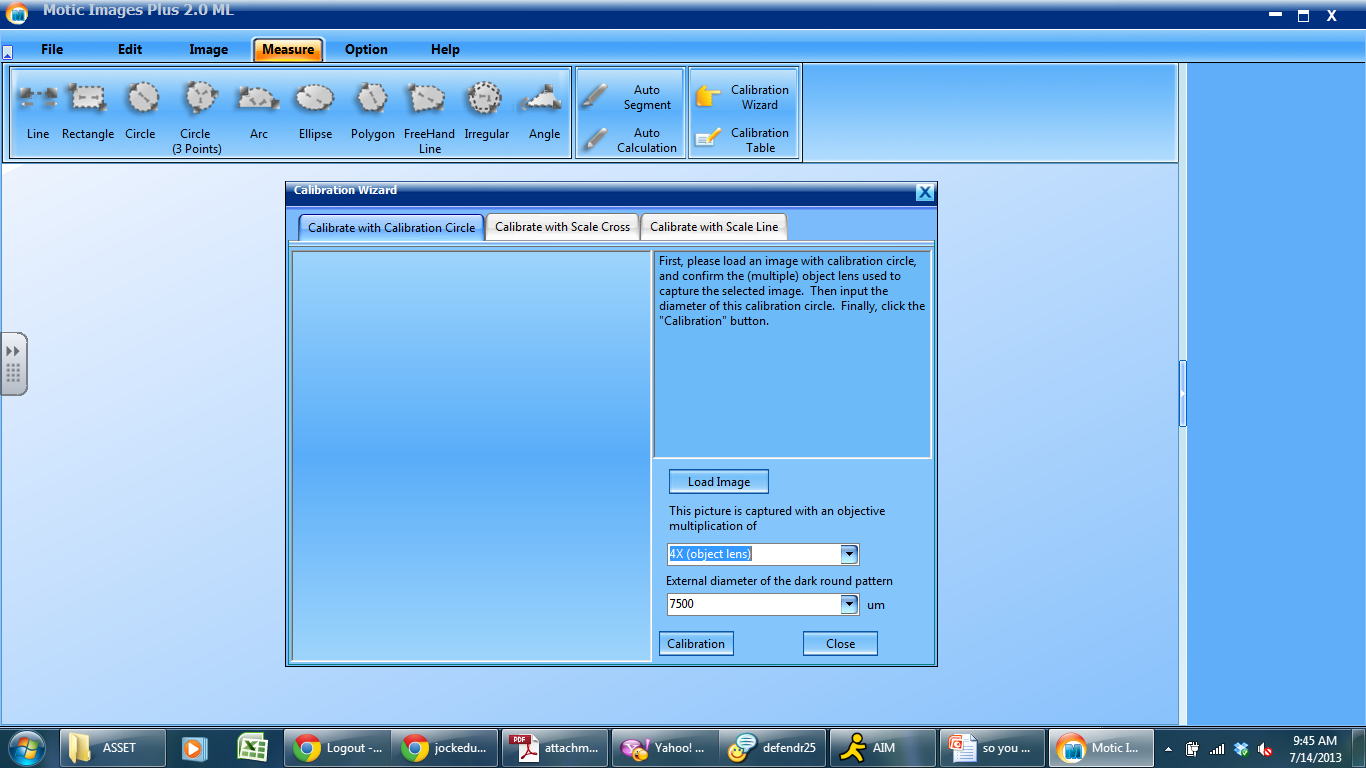 Load an image you’ve taken of a calibration slide.
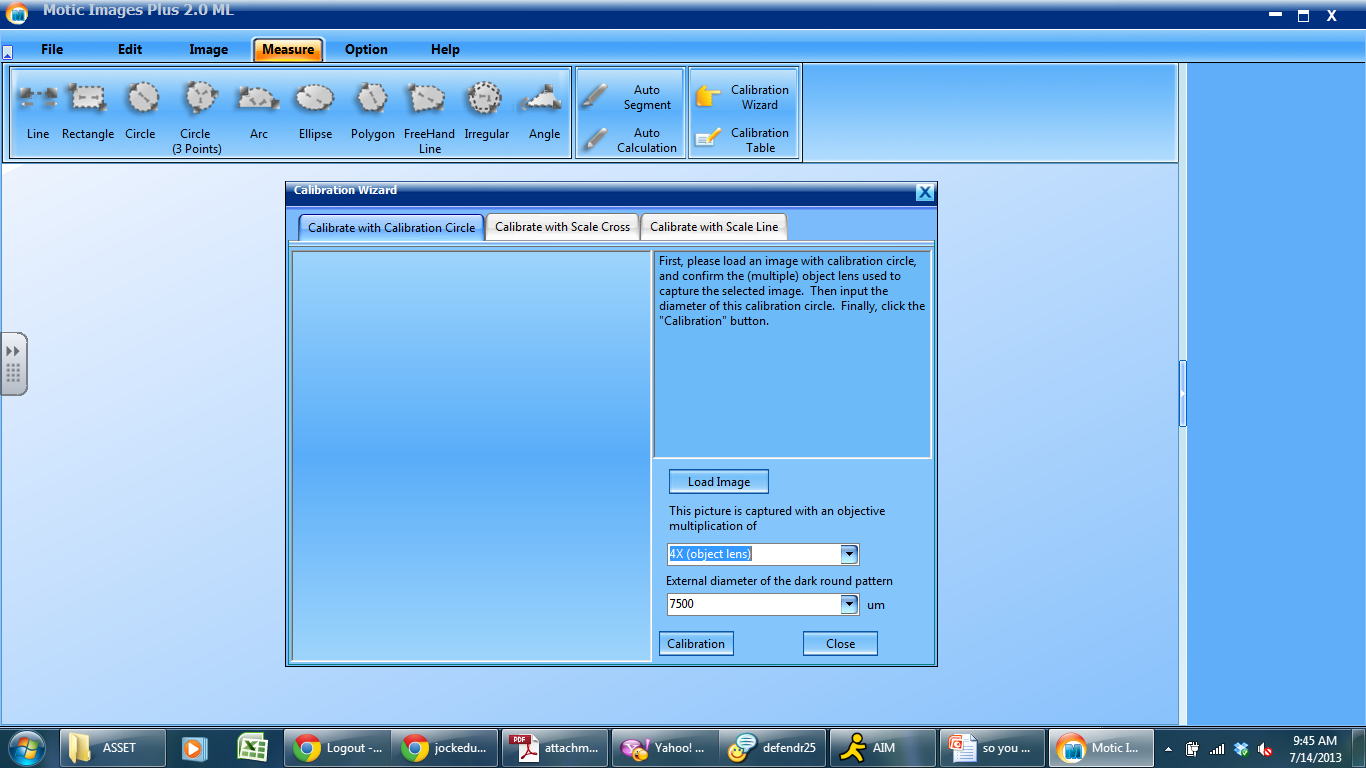 Indicate what objective you’re using and how big the circle is.  Click “Calibrate.”
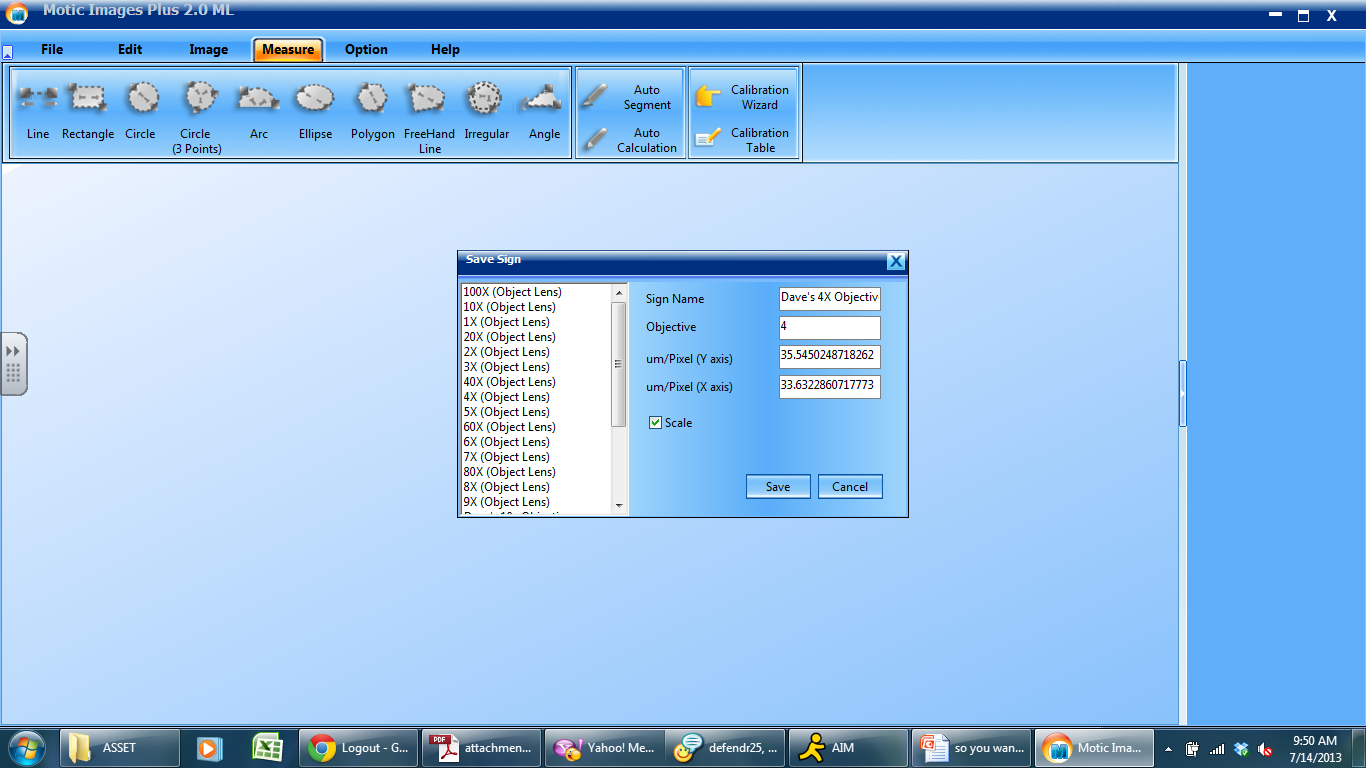 Name your settings so you can recall them.  Select “scale.”  Click “save.”
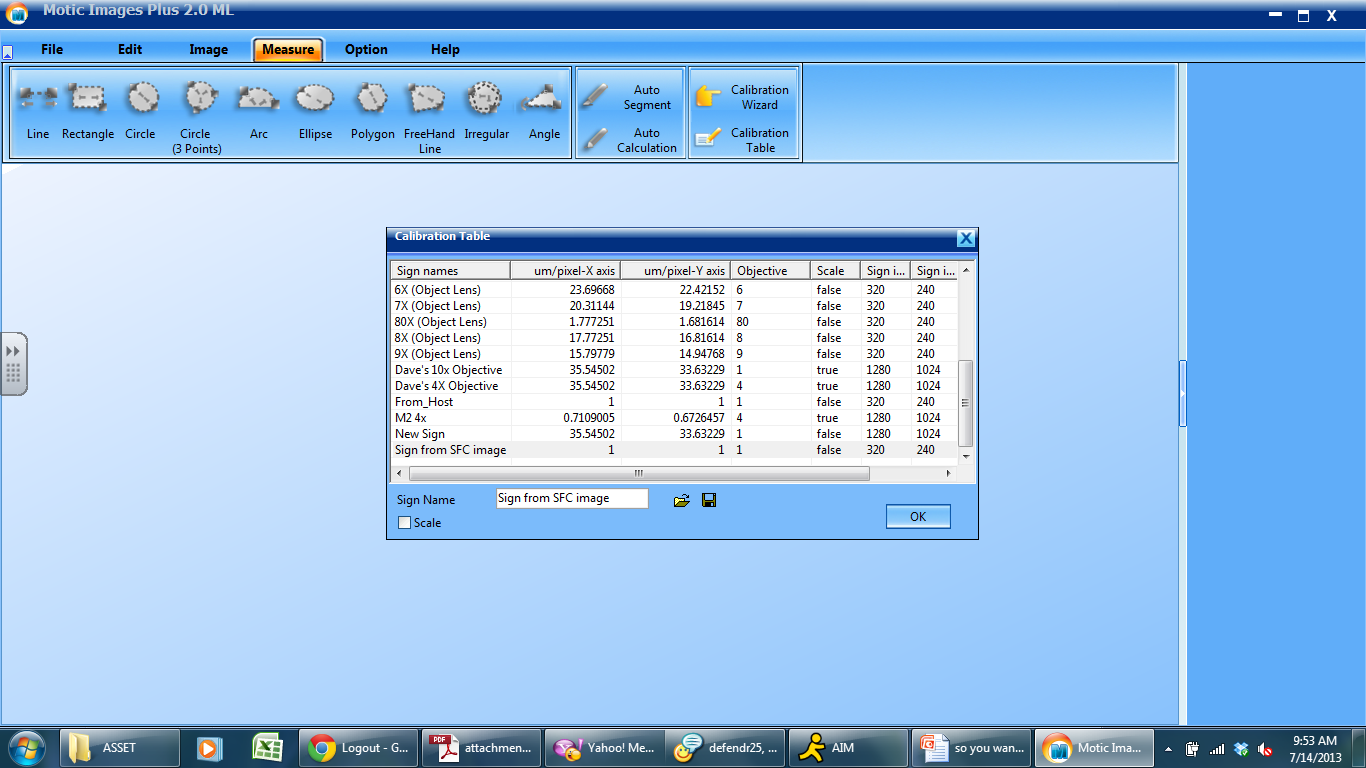 Open the calibration table.
Select your objective lens and click “OK”
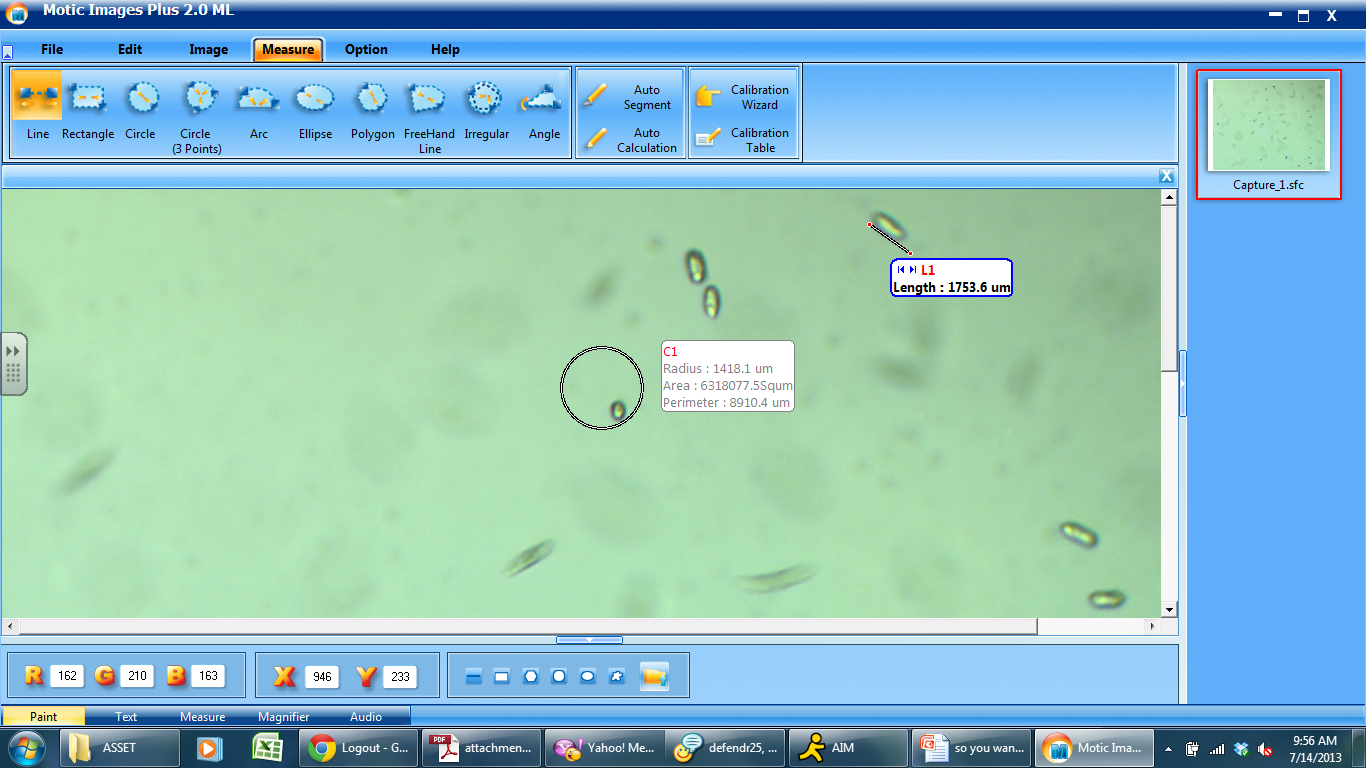 Select a measurement tool and measure away!
Questions?
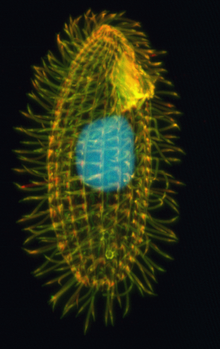